REBUS
Mon premier est :
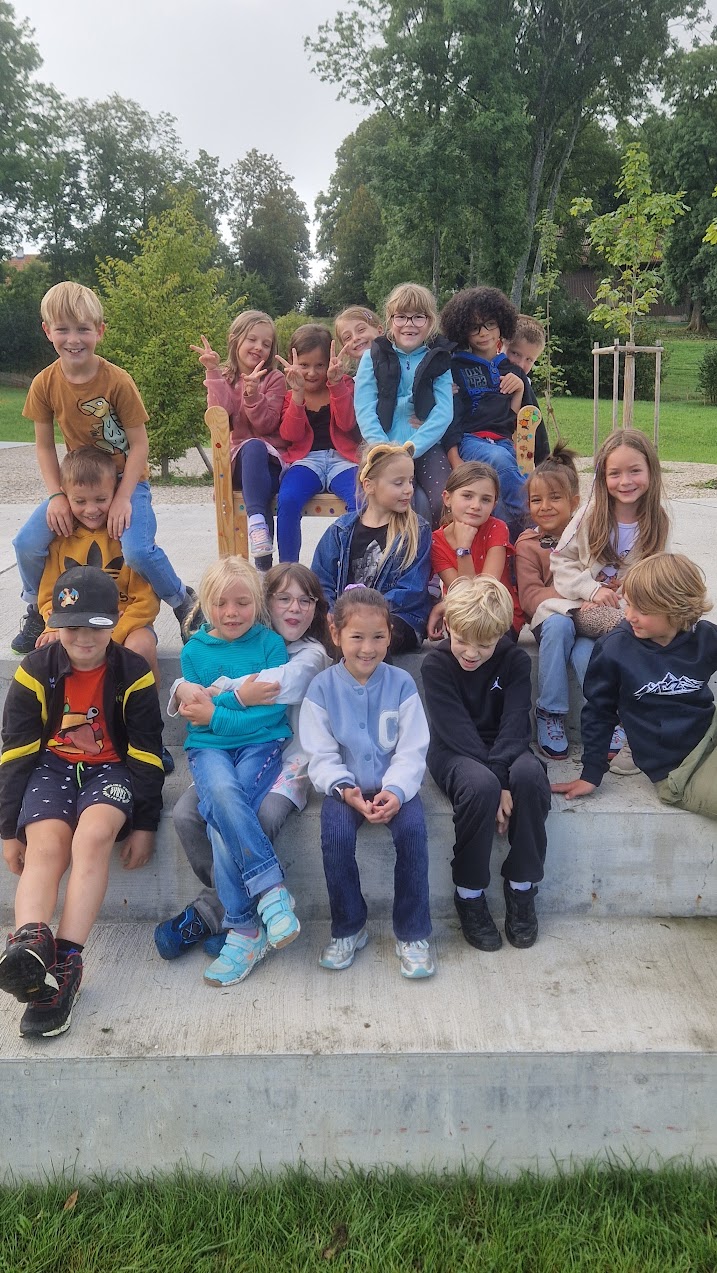 Mon deuxième est :
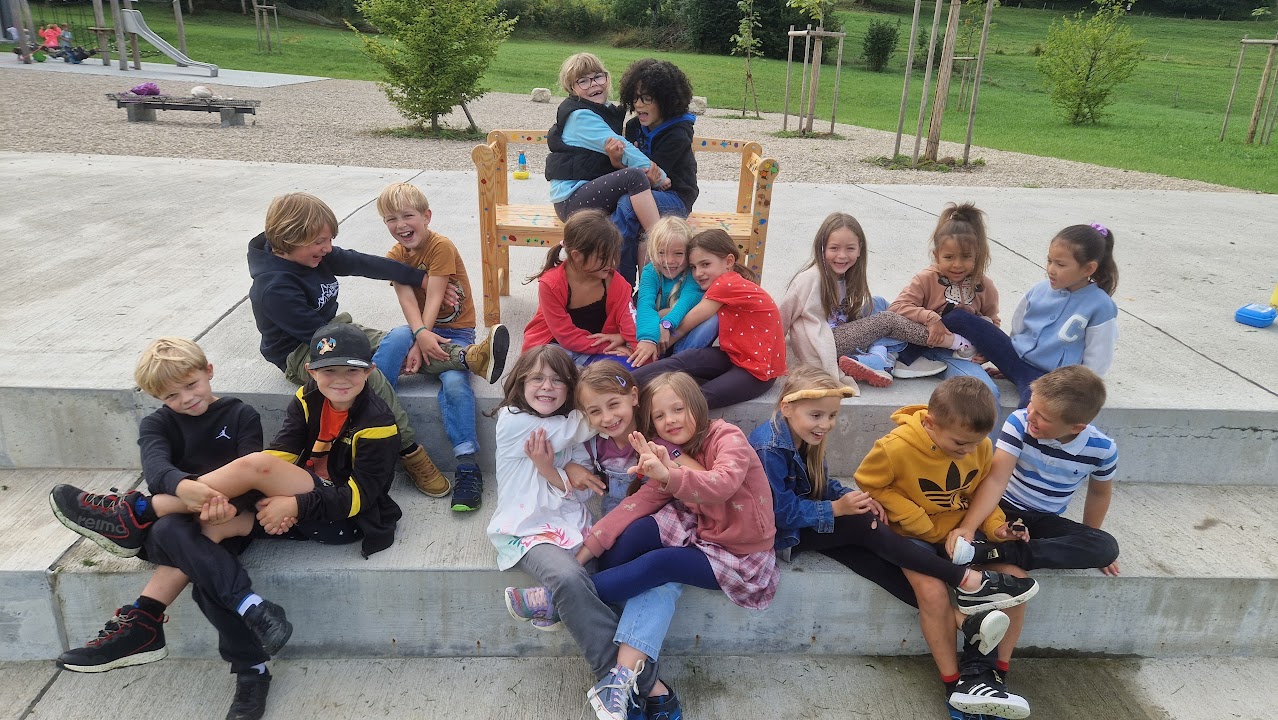 Mon troisième est :
Mon tout est un fruit !
Mon premier est :  dames
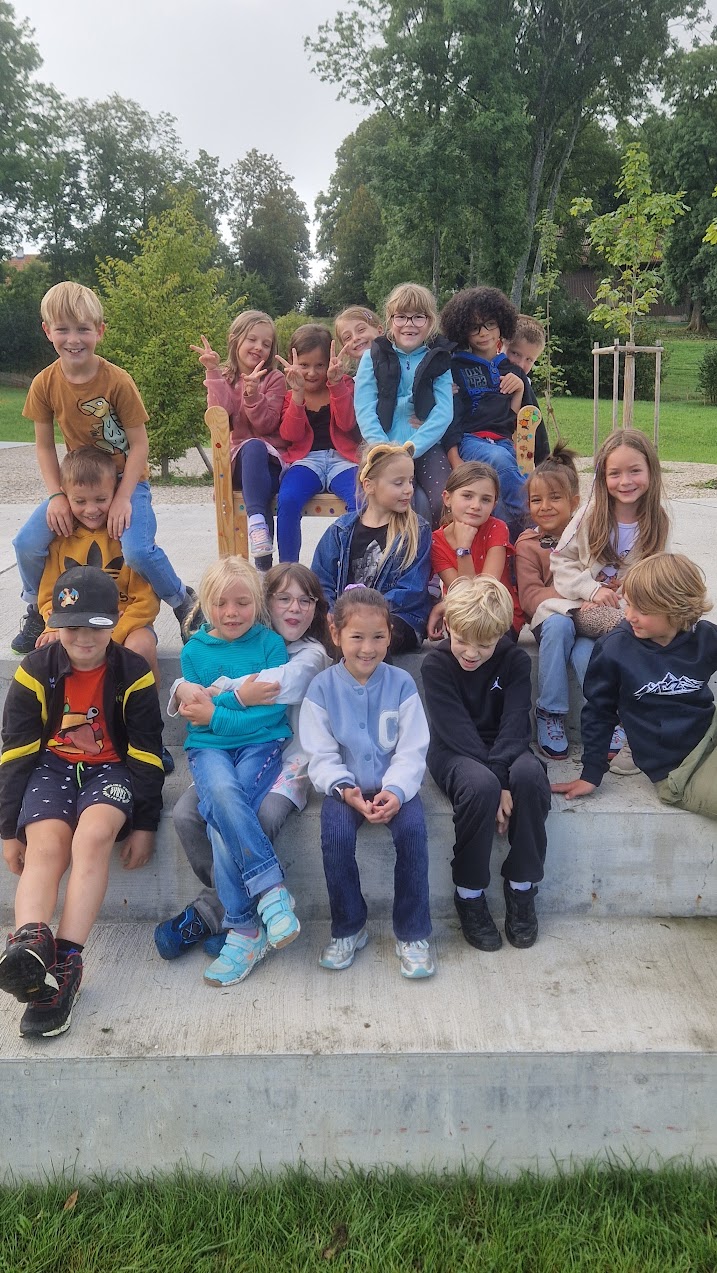 Mon deuxième est :
assis
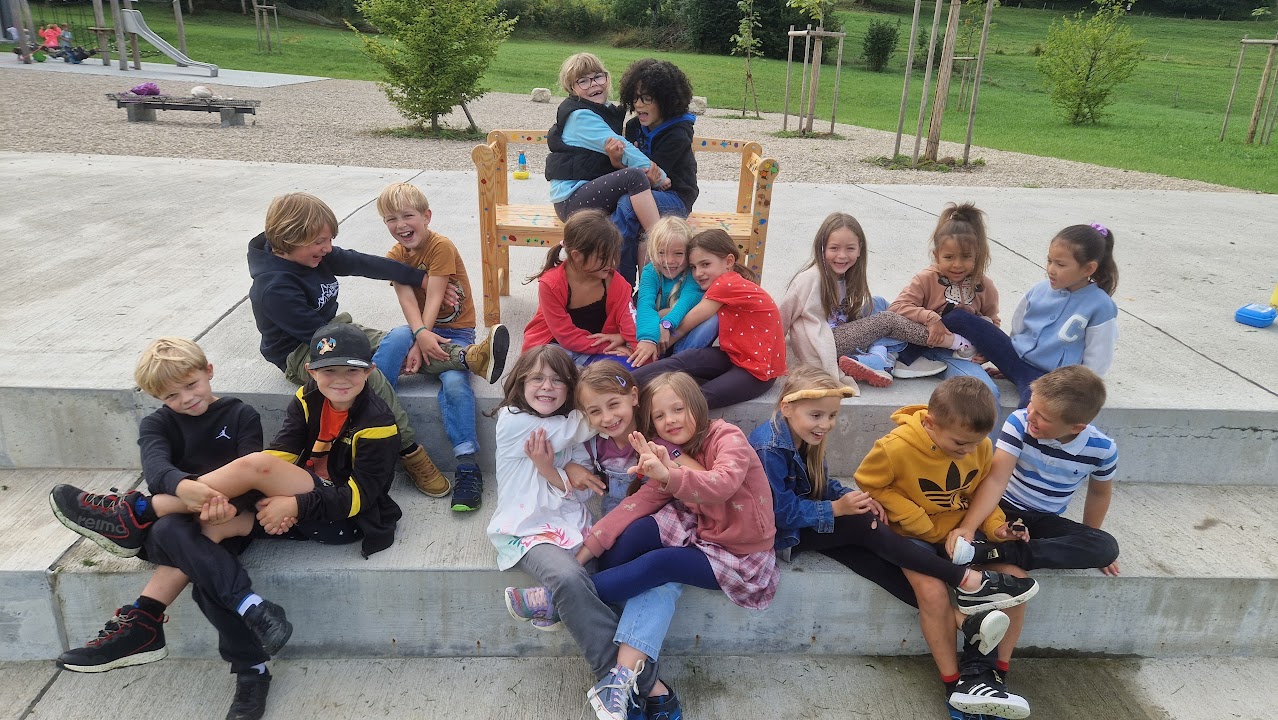 Mon troisième est :
noeuds
Mon tout est un fruit ! Dames –assis-nœuds
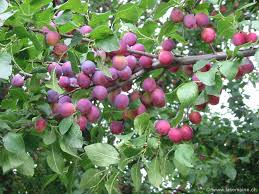 Damassine